Кроссенс «Кто к нам с мечом придёт, от меча и погибнет»
Учитель начальных классов         Котлярова Марина 
Михайловна
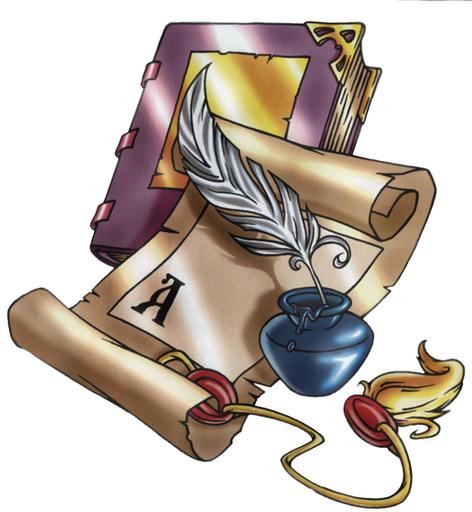 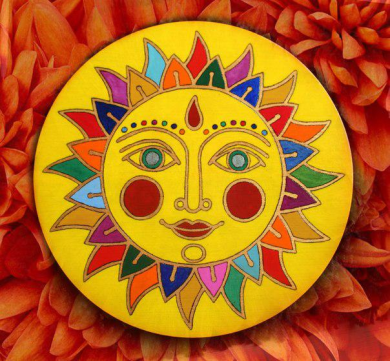 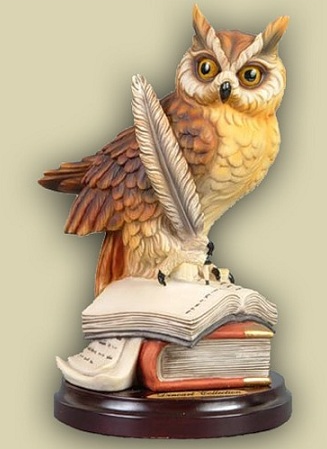 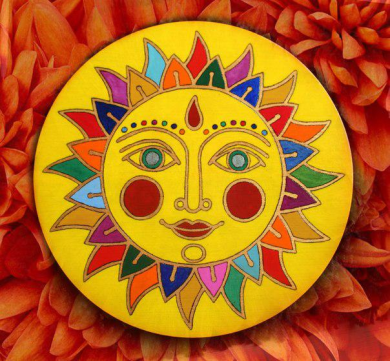 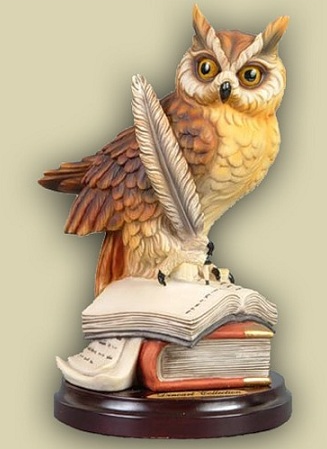 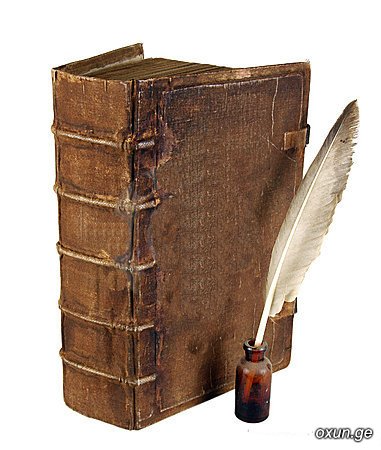 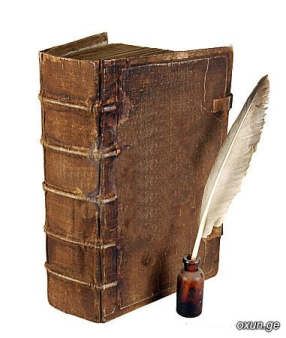 Кирилл и Мефодий
Ярослав  Мудрый
Владимир
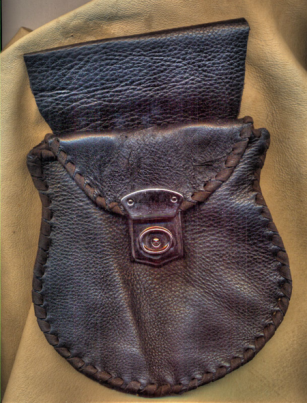 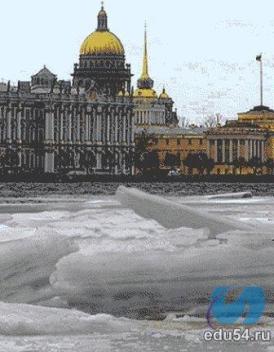 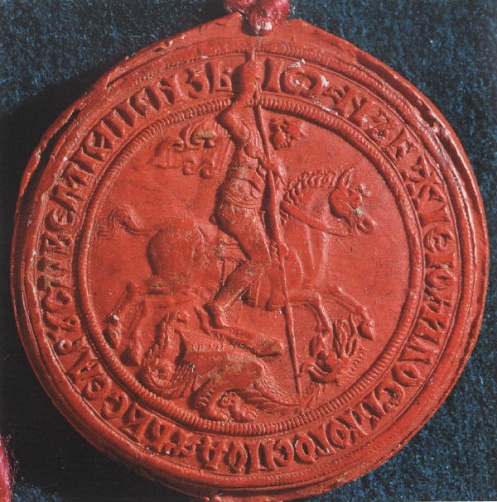 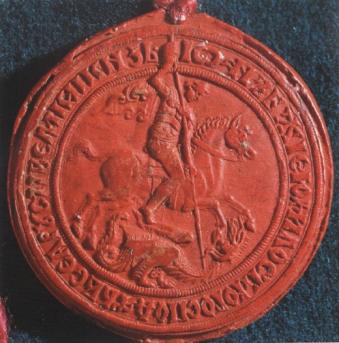 Александр Невский
Иван III
Иван Калита
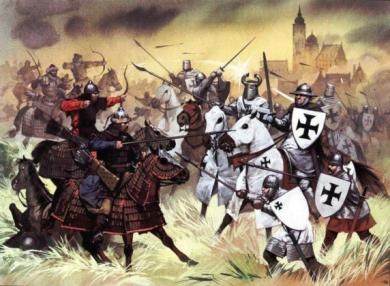 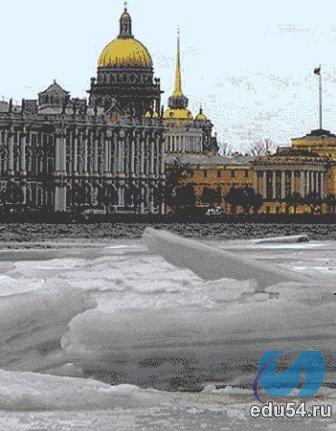 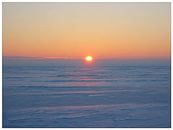 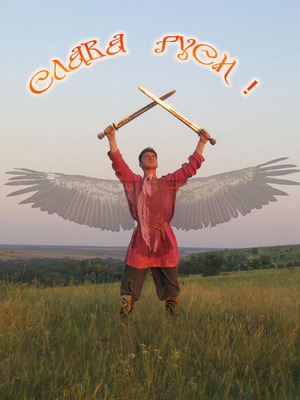 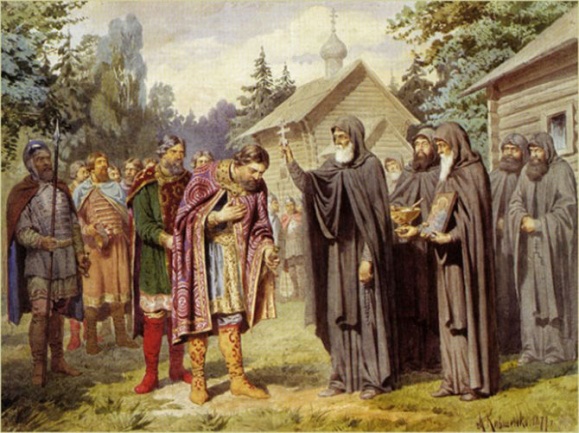 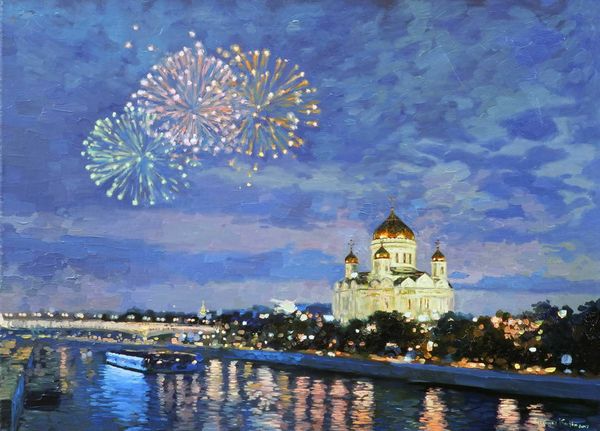 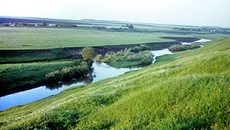 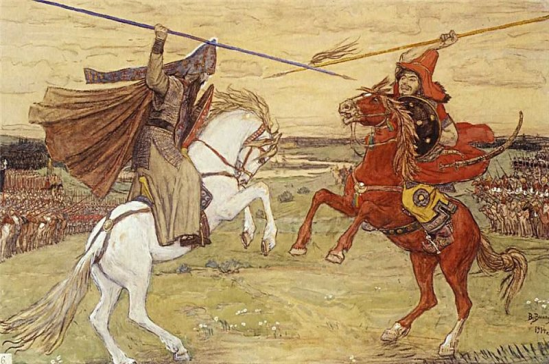 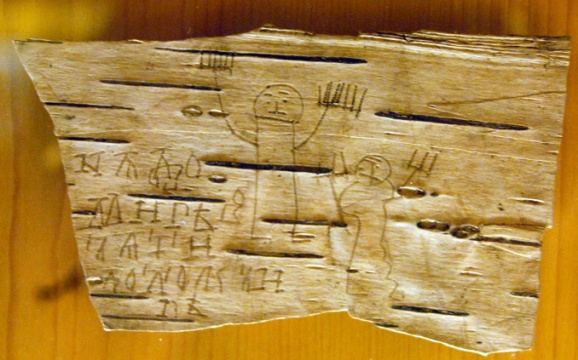